Design of a General-Purpose Optimal Controller via the hp-Legendre-Gauss-Radau Collocation Method
Nicholas Hirsch
University of Florida
AIAA Region II Student Conference, 4/3/2025 – 4/4/2025

Copyright © by Nicholas Hirsch at the University of Florida Department of Mechanical and Aerospace EngineeringPublished by the American Institute of Aeronautics and Astronautics, Inc., with permission.
Motivation
Designing a controller for a dynamic system takes a significant amount of time, money, and effort.
New systems often need new controllers.
A general-purpose controller which is reusable would be a step towards solving this problem.
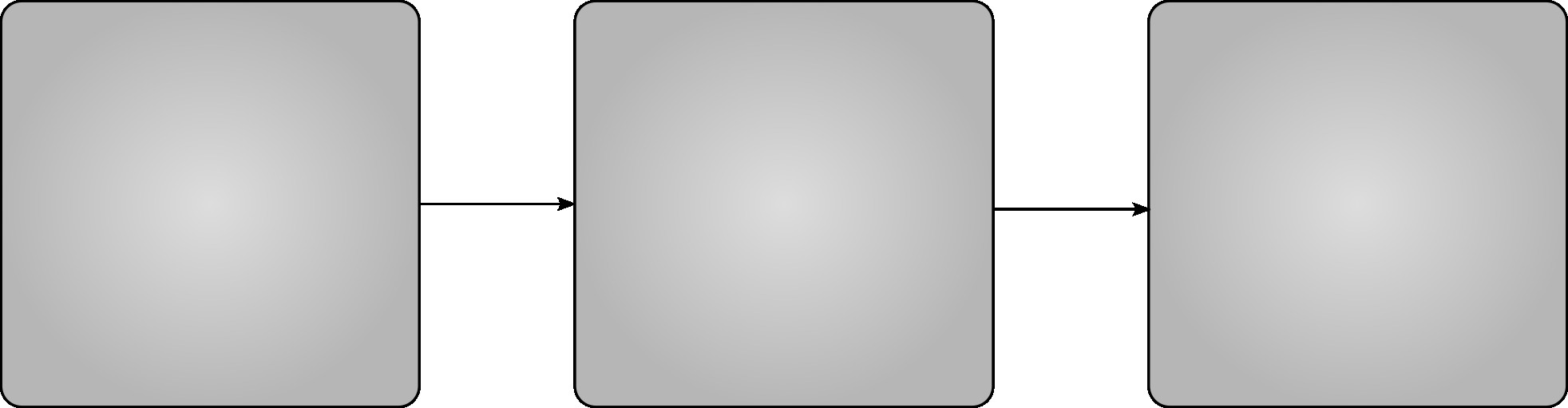 Arbitrary dynamics
&constraints
Desireduserresponse
General-purposecontroller
2
The Optimal Control Problem
Optimal control is ideal for this setup.
A vast array of systems (ex. nonlinear, coupled, path-constrained) can be formulated as an optimal control problem (OCP).
The optimal control law minimizes a cost:
Subject to the constraints:
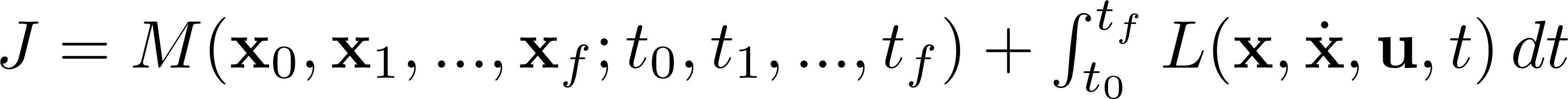 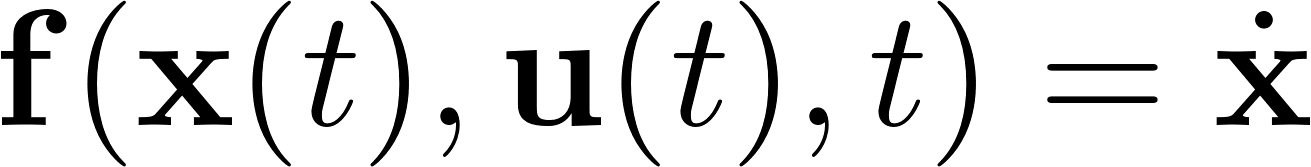 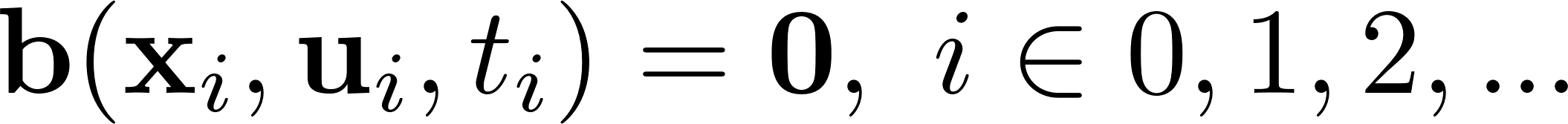 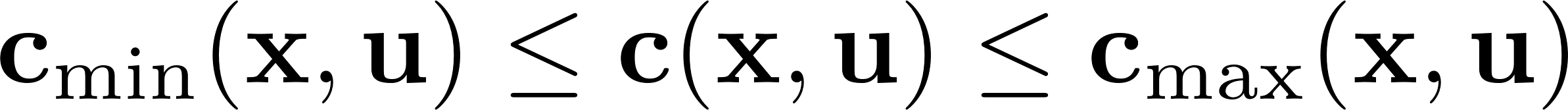 3
Direct v. Indirect Methods
Two methods to solve an OCP.
Indirect: Use calculus of variations to derive optimal control law analytically.
Direct: Approximate control law using basis of functions.
Which is better?
Indirect: Need to derive control law for each system.
Direct: If right approximation chosen, can fit it to the optimal control law of any system.
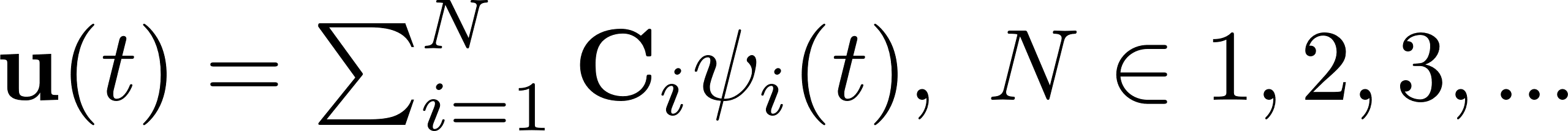 4
Direct Reformulation of the OCP
To find optimal control law directly:
Pick a set of basis functions.
Fit coefficients attached to each function via optimization.
Direct OCP is then:
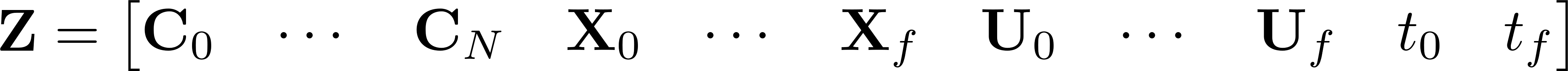 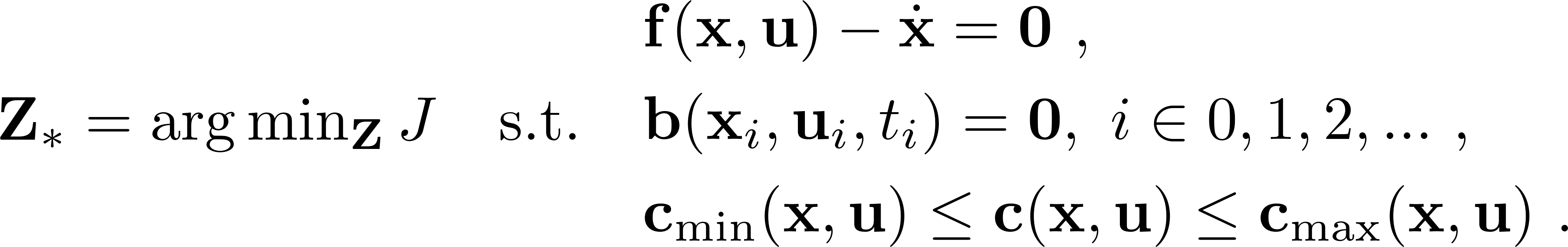 Decision vector can include other free variables.
5
Lagrange Polynomials
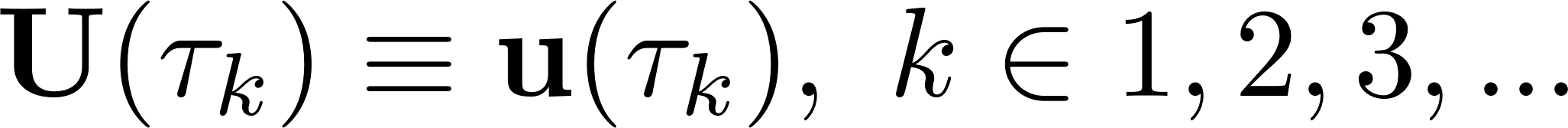 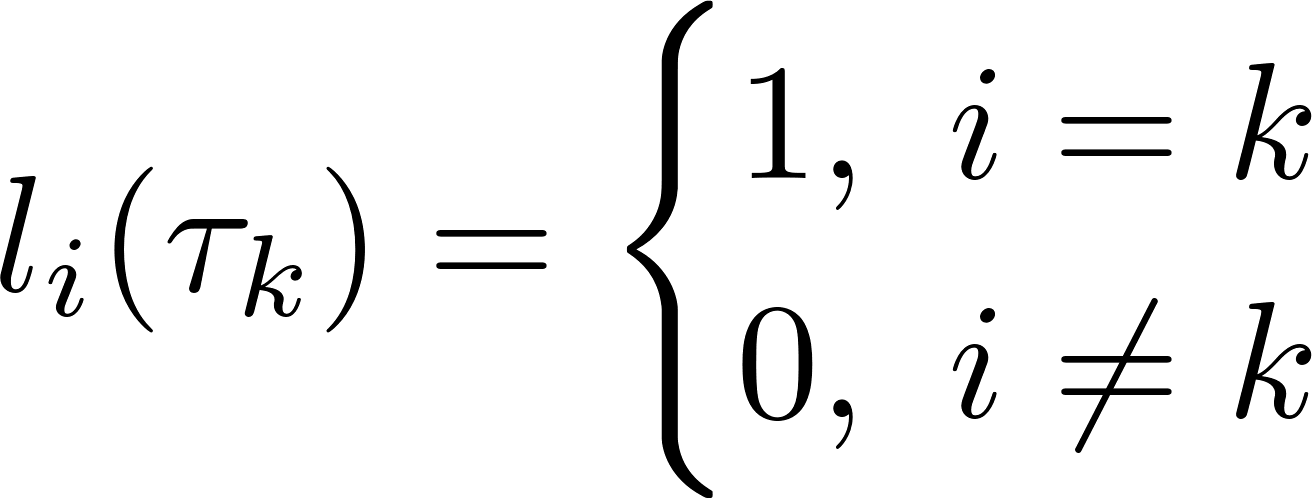 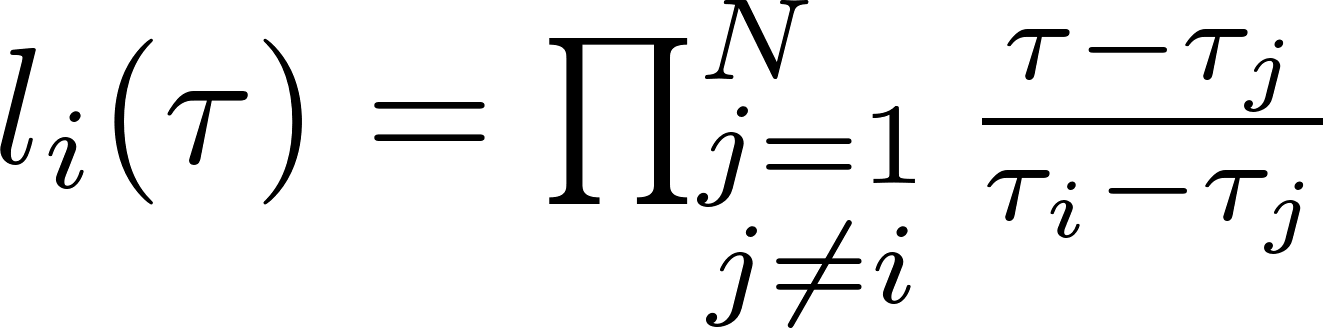 6
Lagrange Polynomials
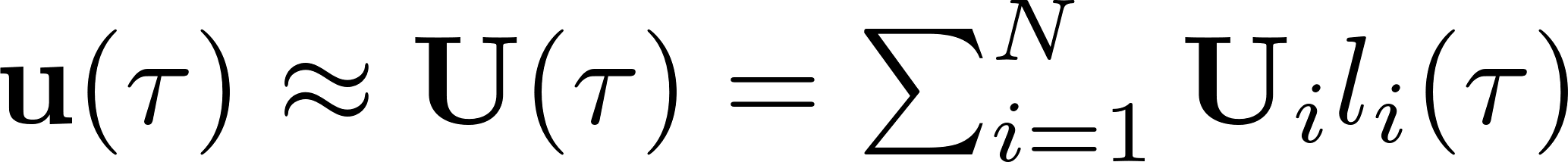 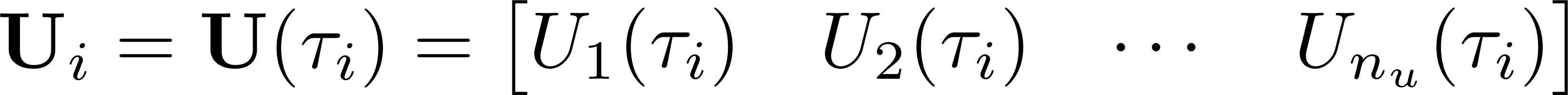 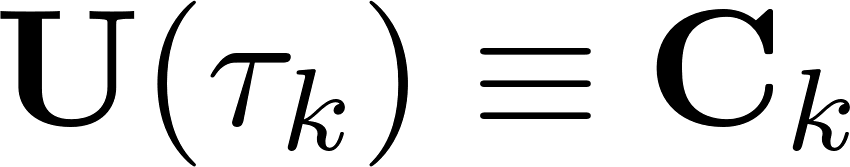 7
Lengendre-Gauss-Radau Quadrature
To calculate cost during optimization, need integration scheme.
Already using LGR points so natural to use LGR quadrature.
Cost can be function of the state and its derivative, so approximate both using Lagrange polynomials as:
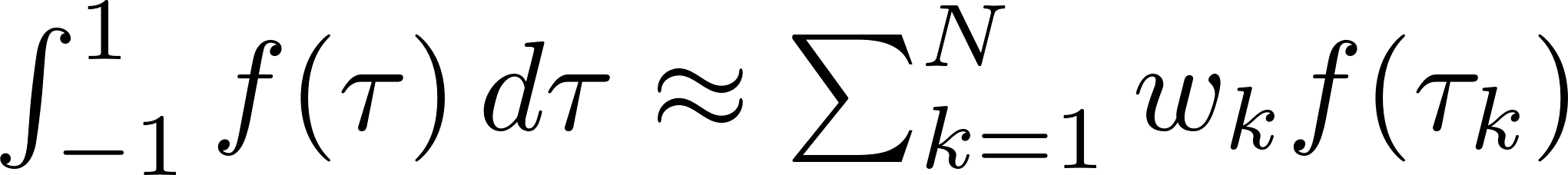 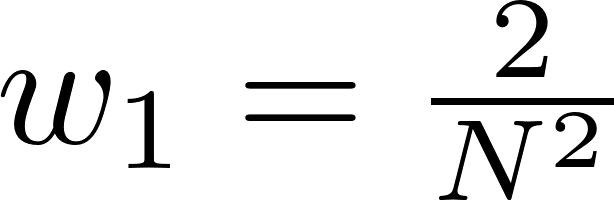 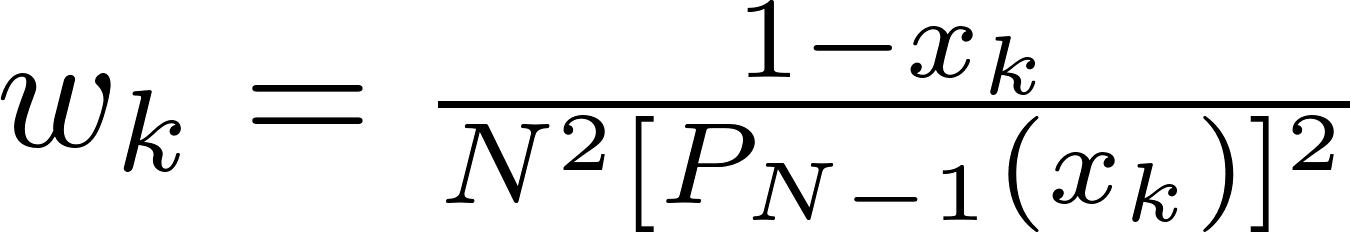 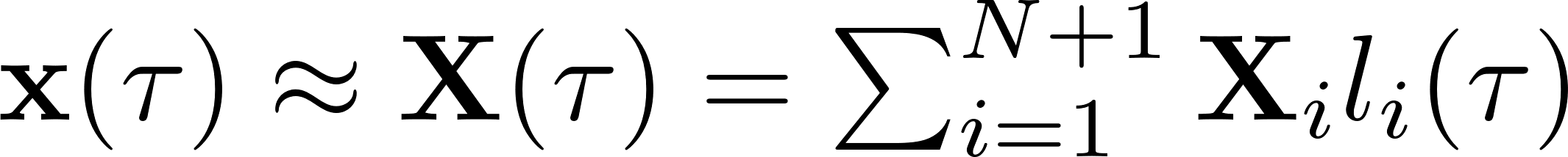 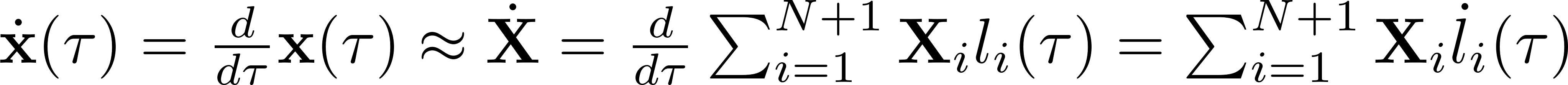 8
Legendre-Gauss-Radau Quadrature
t-domain (continuous)
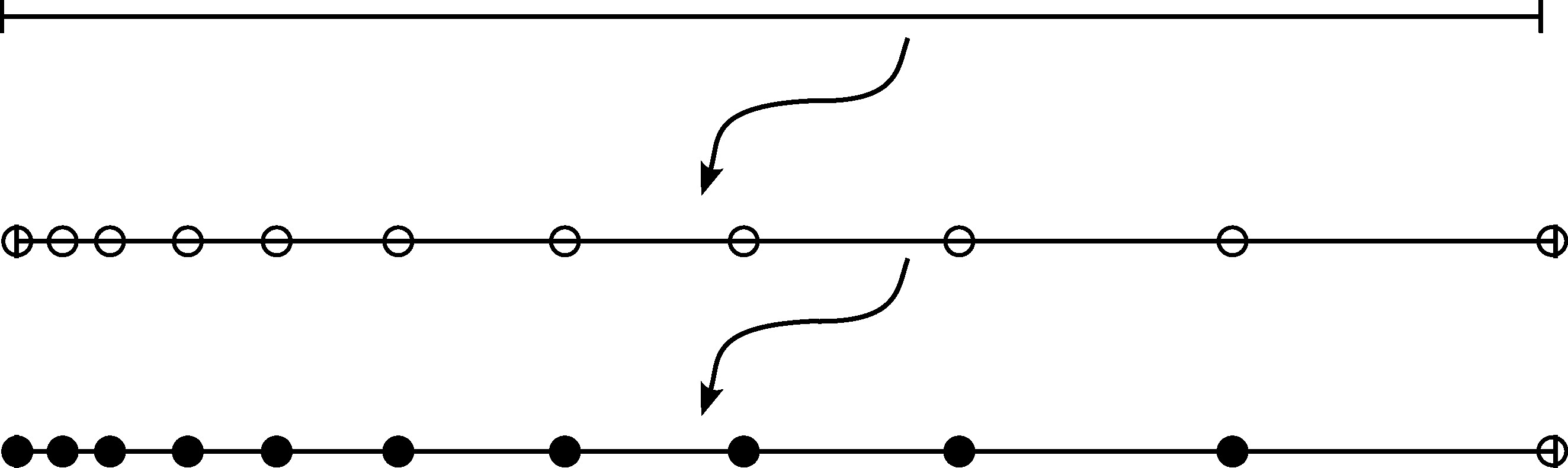 LGR points
non-LGR point
9
Collocation
Also need a method of solving differential equations (dynamics) numerically, LGR collocation used.
Reformulate dynamics as constraint, collocation ensures at each LGR point this constraint is satisfied.
These are known as defect constraints.
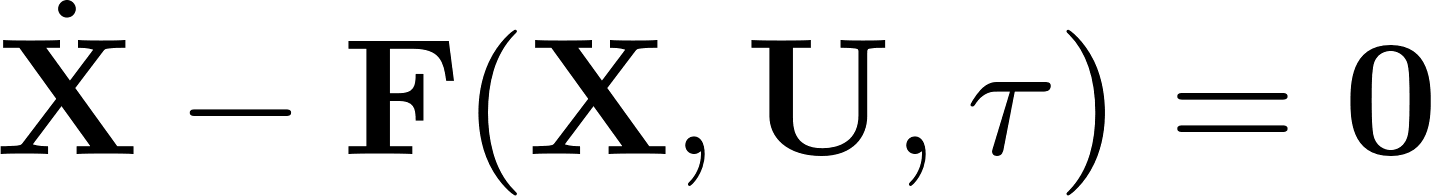 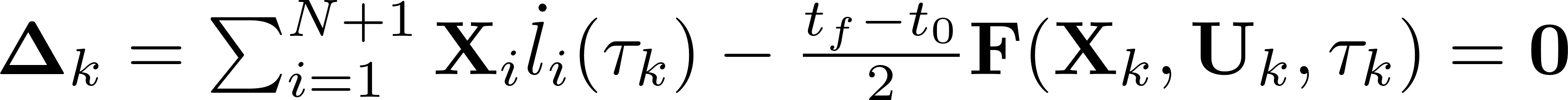 10
Collocation
Defect constraints may be collocated as:
Control is missing at final point (time), so no defect constraint enforced there.
Differentiation matrix is static.
Compute once and done, same for LGR weights.
Computationally efficient.
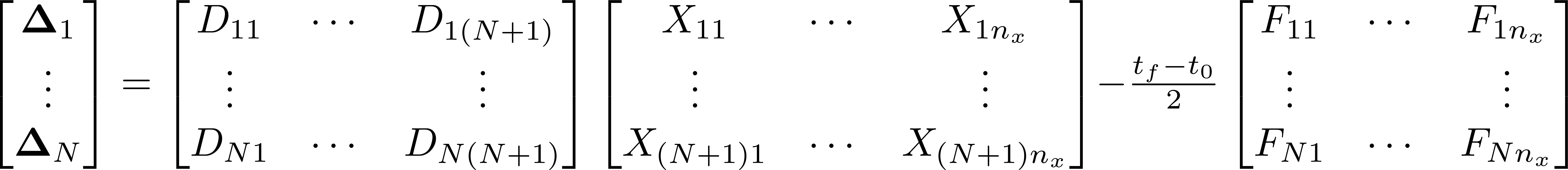 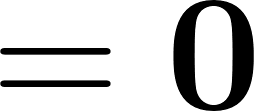 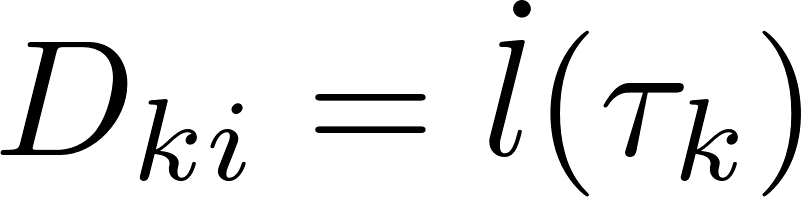 11
hp-Discretization
12
hp-Discretization
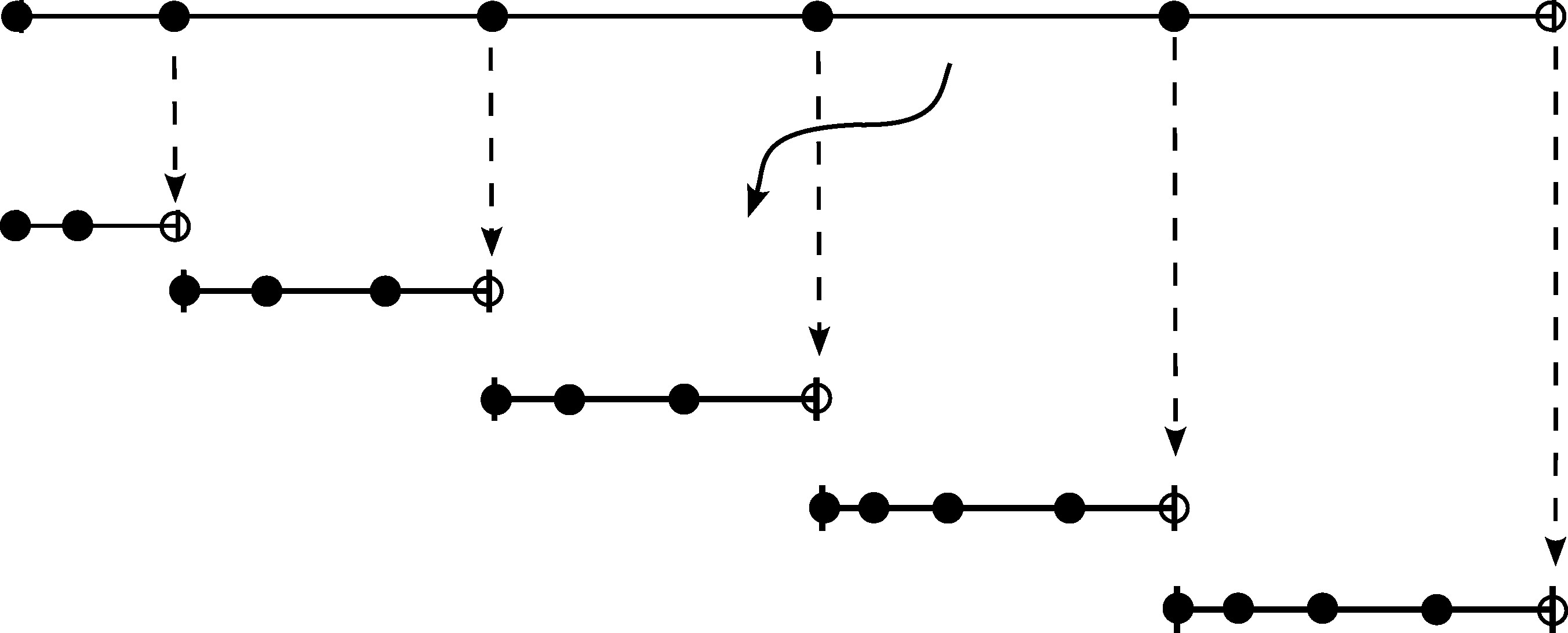 consistencyconstraint
s-domaininterval(discrete)
13
hp-Discretization
The expanded defect constraints are now:
The s-intervals overlap, so last point of one interval is same as first of next.
Acts as an additional consistency constraint/coupling.
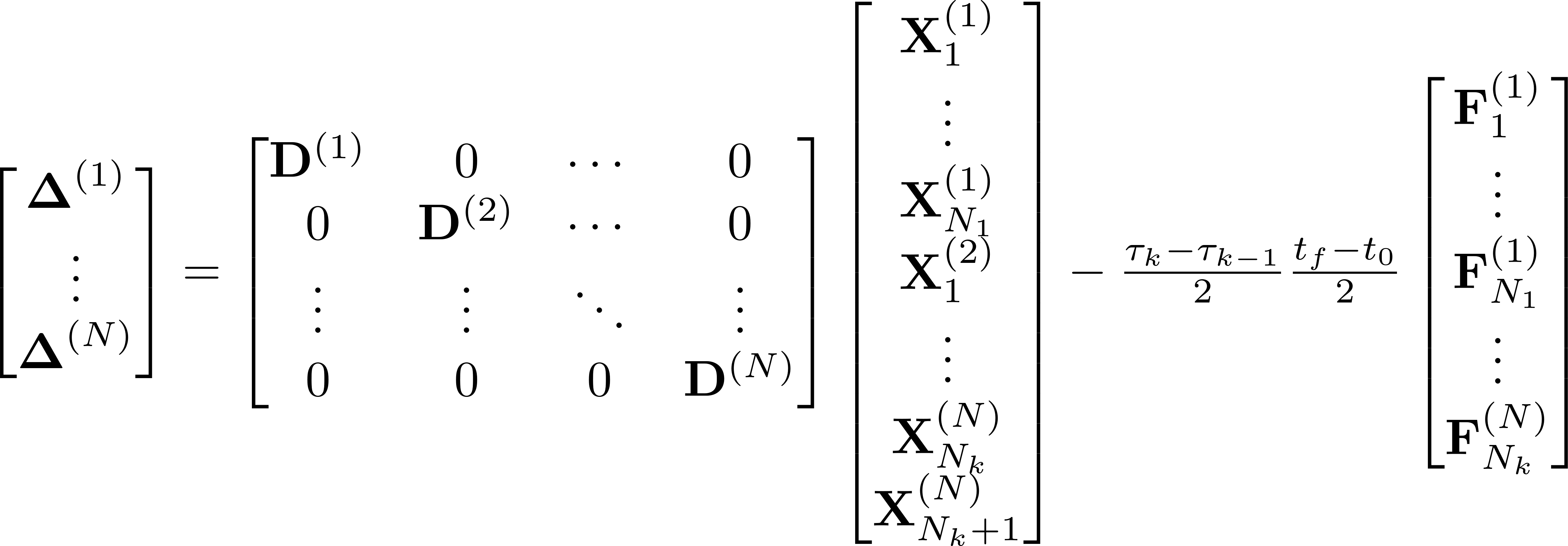 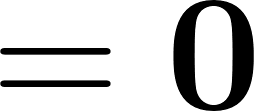 14
MATLAB Implementation
Using LGR collocation, the general-purpose controller takes in the following:
Number of s-intervals (h-discretization).
Degree of Lagrange polynomials (p-discretization).
Initial guess for decision variables.
Dynamics.
Boundary and constant path constraints.
Non constant path constraints.
Tolerances.
fmincon() is used to perform the optimization.
15
MATLAB Implementation
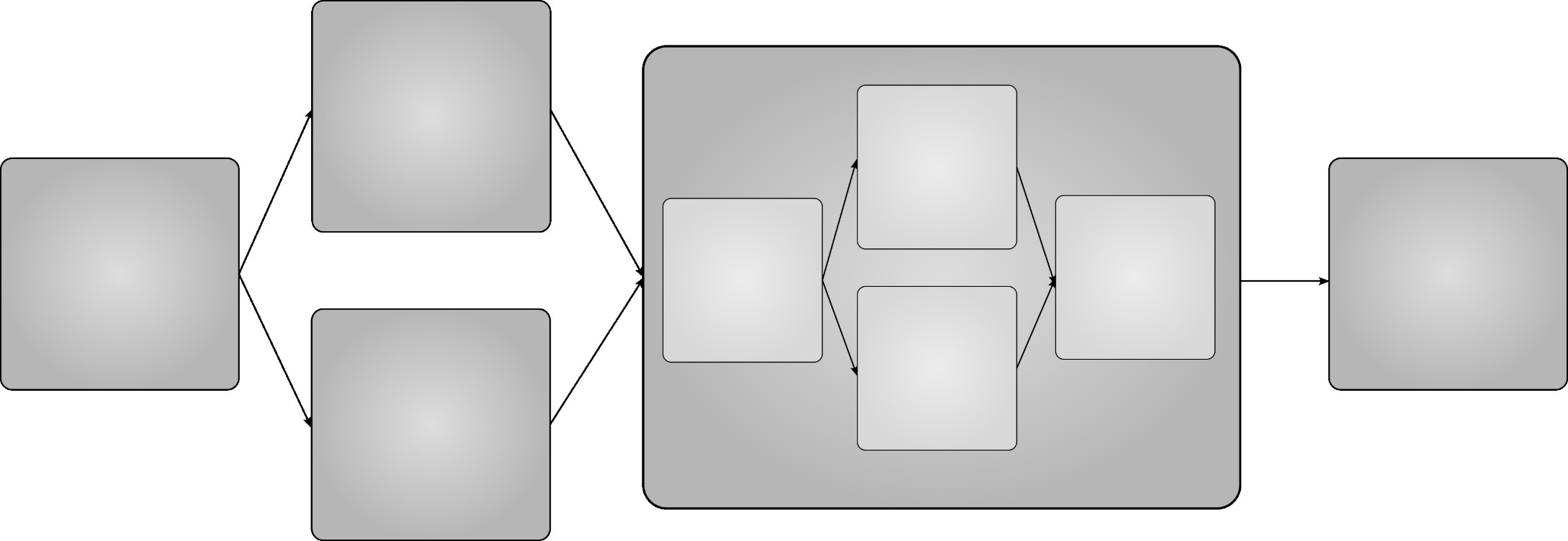 FormD-Matrix
ComputeCost
System&OptimizationParameters
OptimalControlLaw & Trajectory
UpdateDecisionVariables
Check If
TolerancesMet
ComputeDefectConstraints
ComputeWeights
&Discretize
16
Example: The Bryson-Denham Problem
Consider a path-constrained double-integrator system:
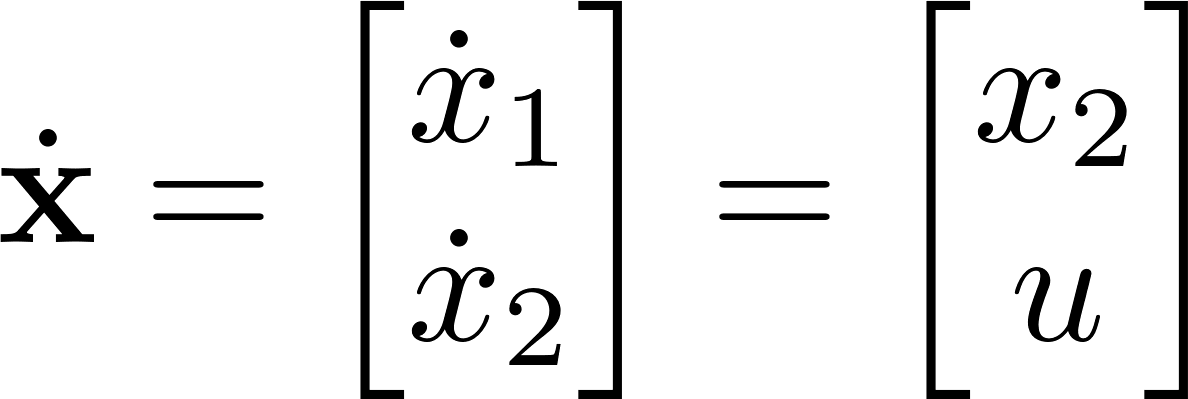 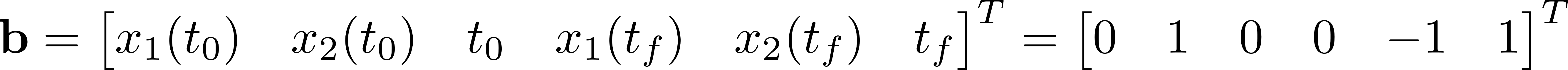 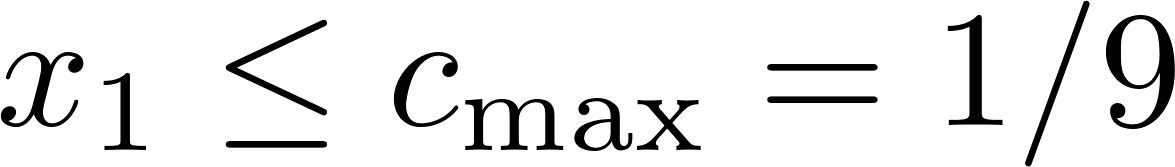 17
Example: The Bryson-Denham Problem
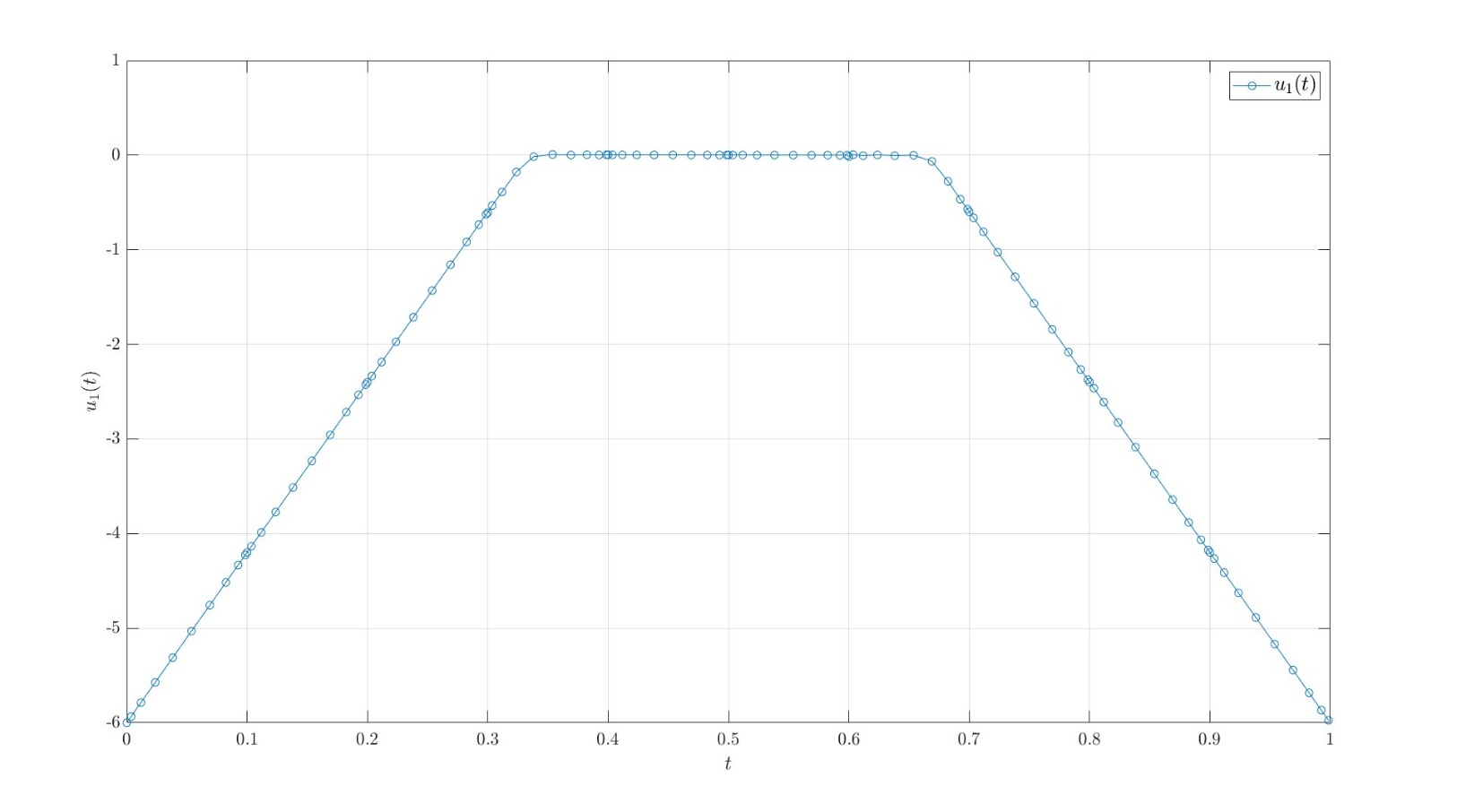 18
Example: The Bryson-Denham Problem
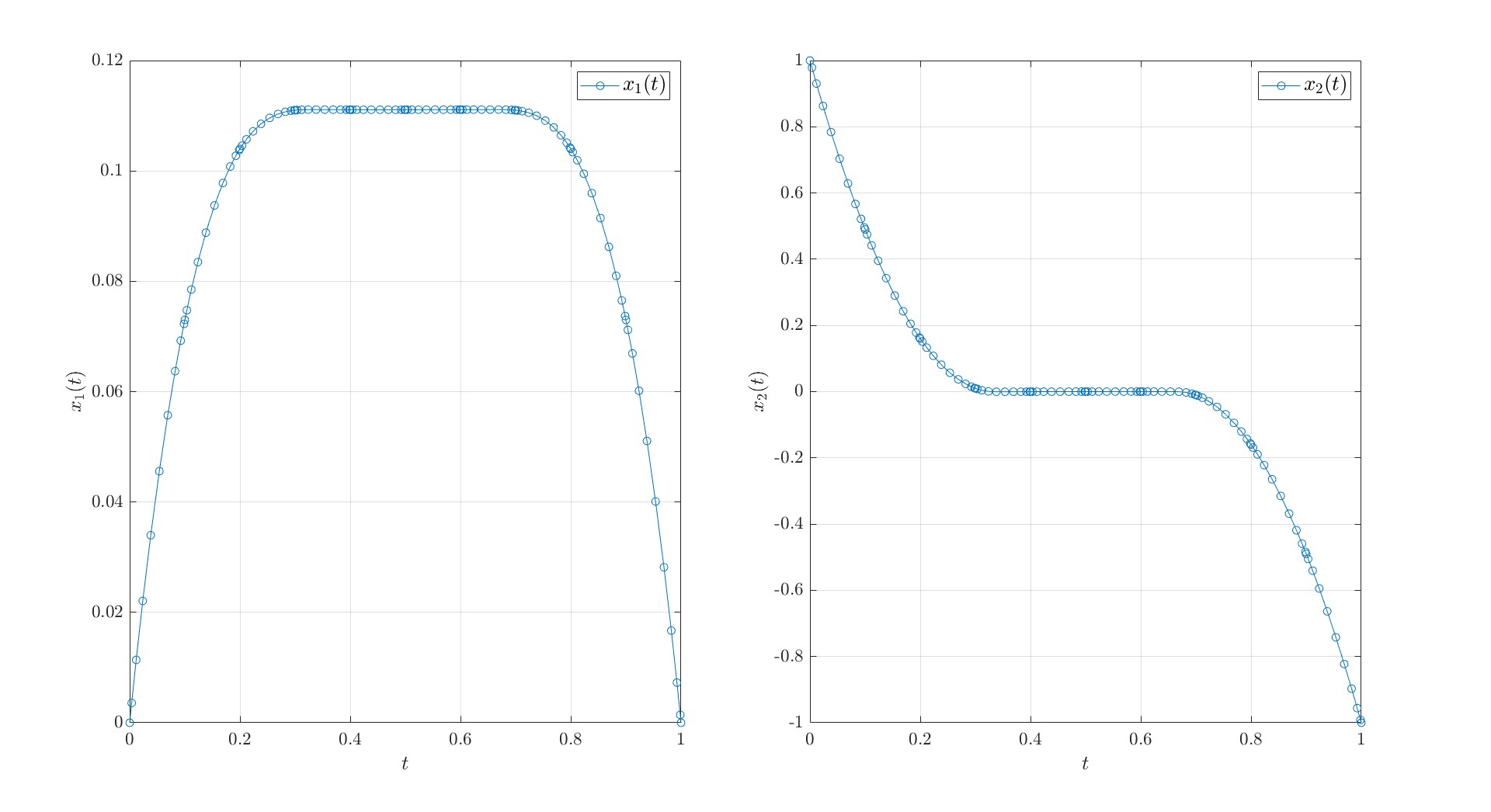 19
Example: The Robotic Arm Problem
Consider a robotic arm attempting to move between two orientations:
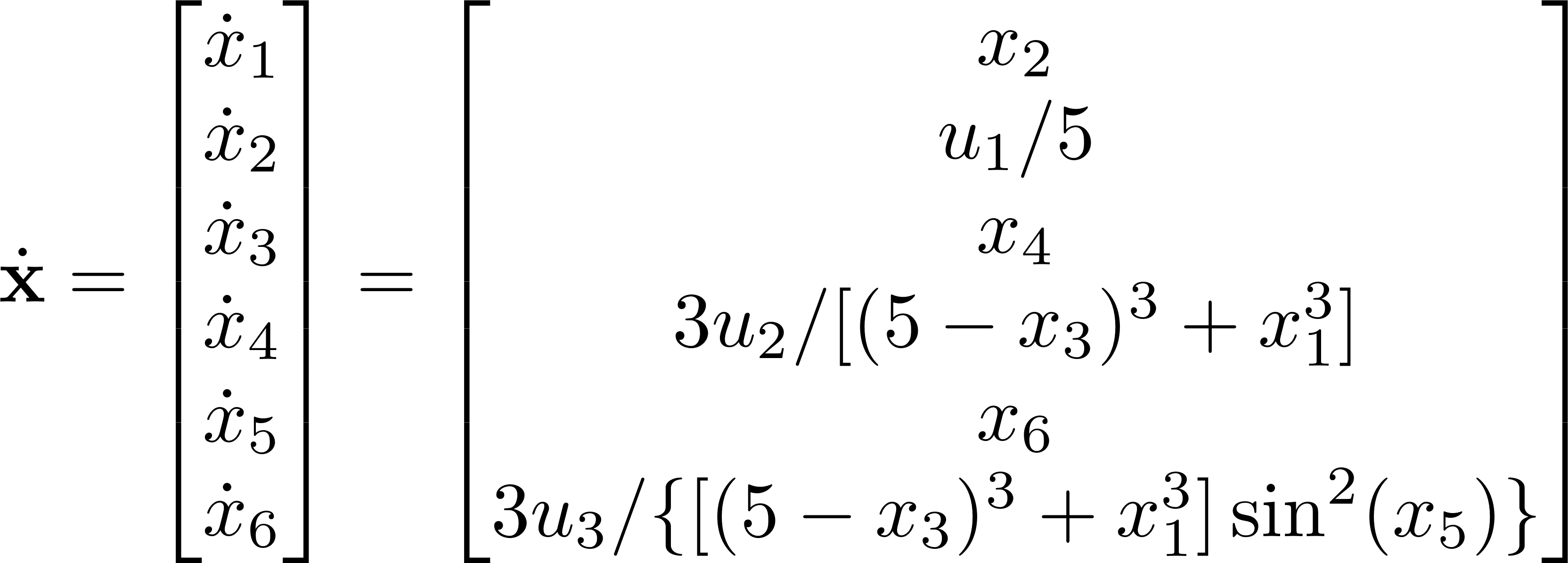 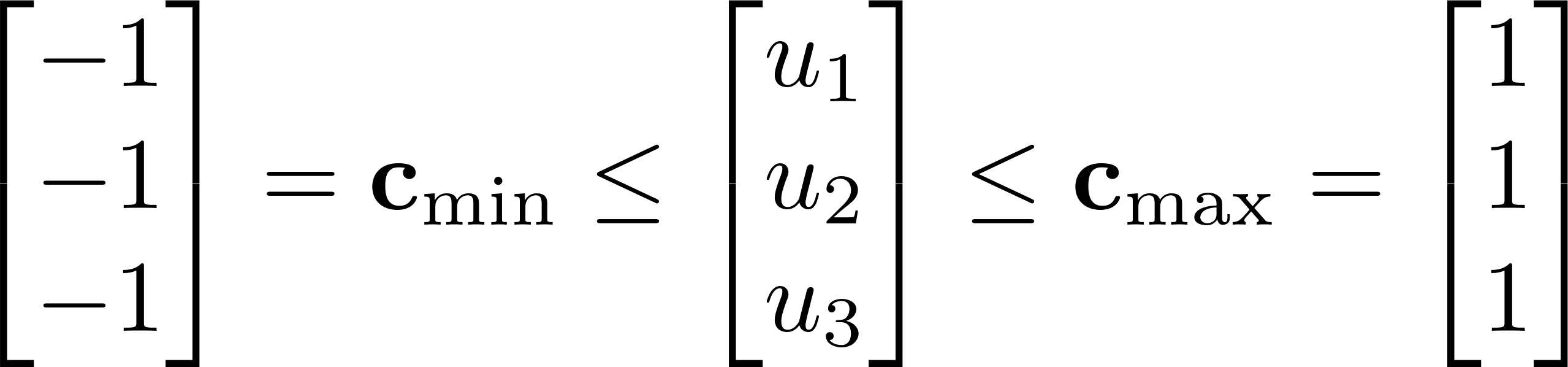 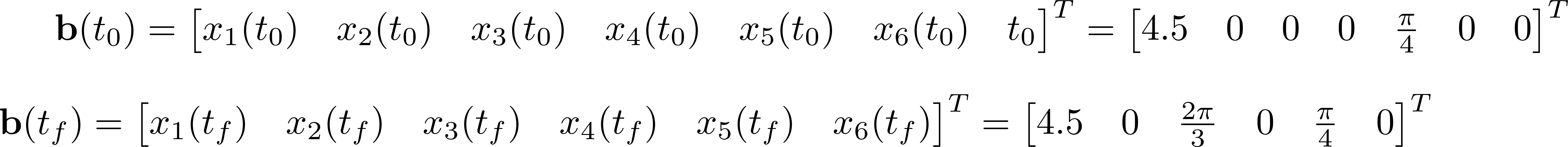 20
Example: The Robotic Arm Problem
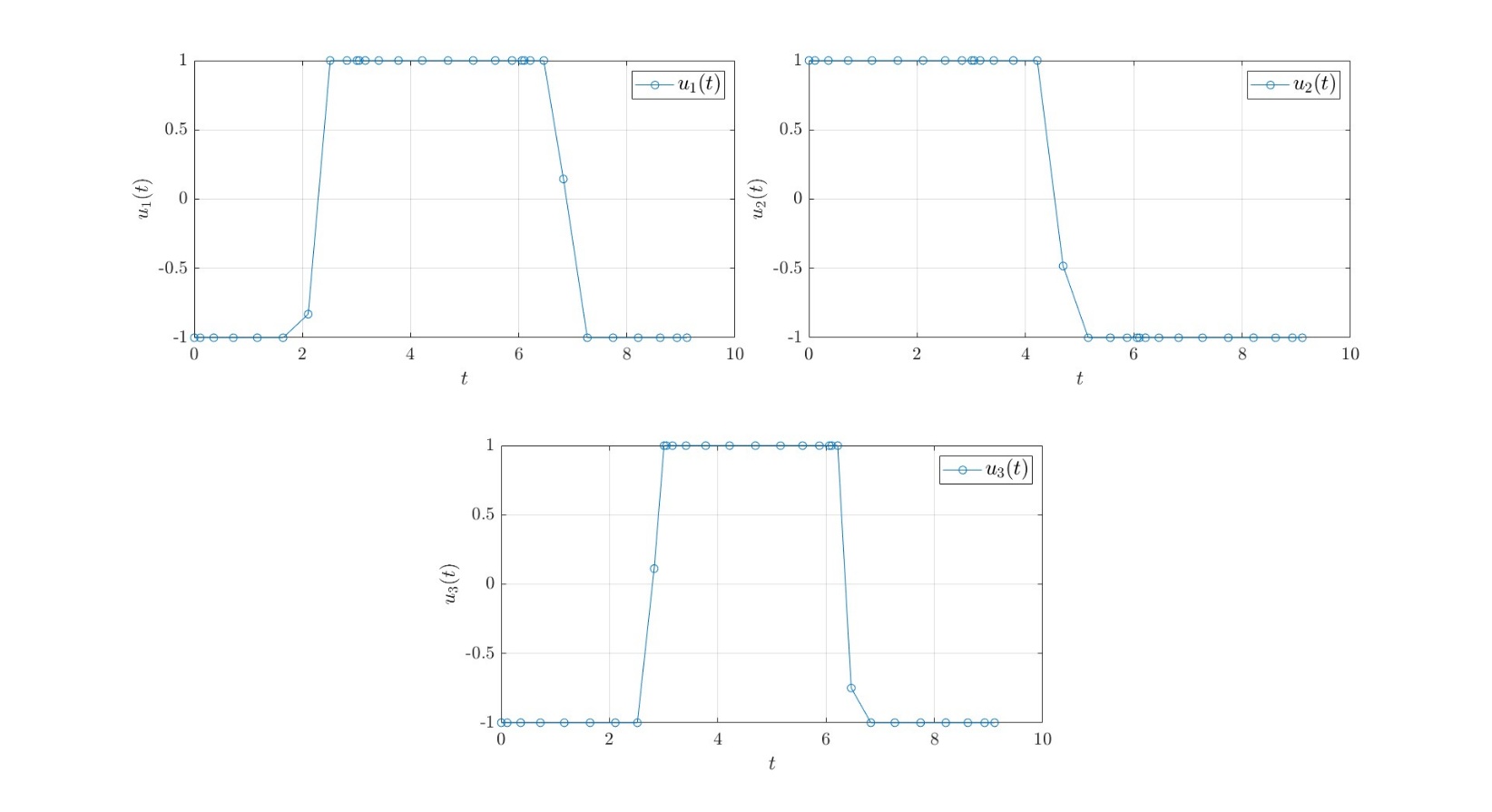 21
Example: The Robotic Arm Problem
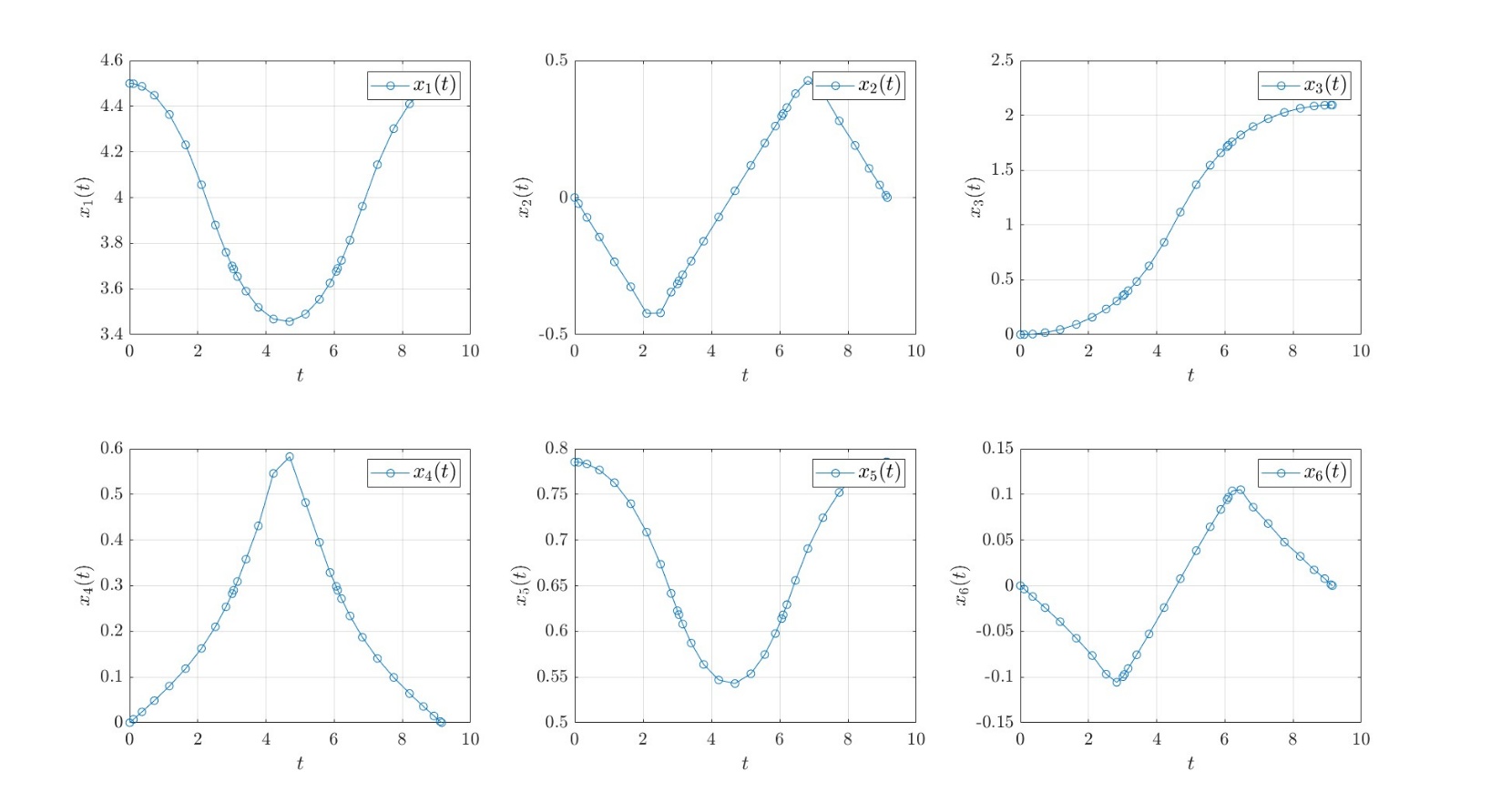 22
References
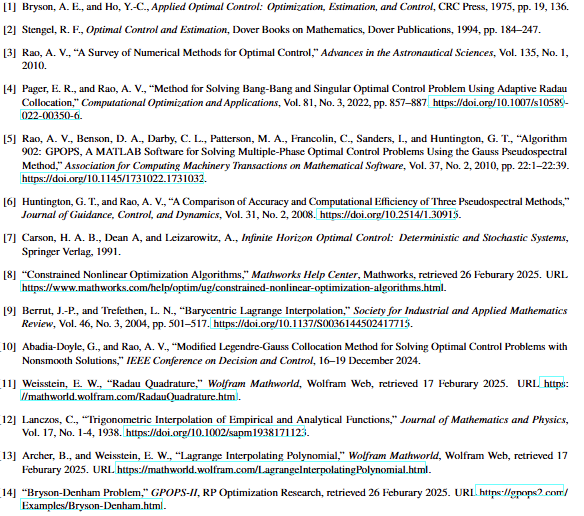 23